A FINISHING TOOL IN GOD'S HAND
Text: Exodus 20:24-26
Text: Exodus 20:24-26
"chereb" finds its root in the Hebrew word "charab" which means "to parch (through drought); also to desolate, destroy, kill."
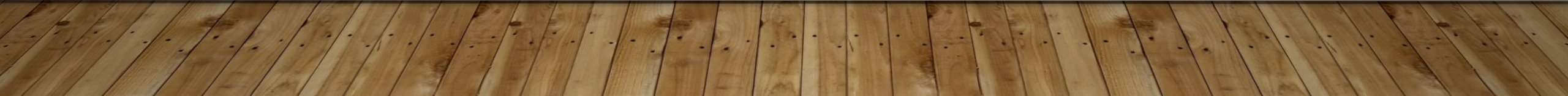 Text: 
Exodus 20:24-26
"keli" which carries with it the idea that it can be used "to bring a process tocompletion."
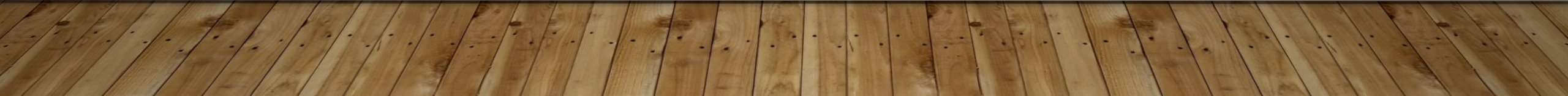 "Make an altar of earth for me and sacrifice on it your burnt offerings and fellowship offerings, your sheep and goats and your cattle. Wherever I cause my name to be honored, I will come to you and bless you.				Exodus 20:24
Text: 
Exodus 20:24-26
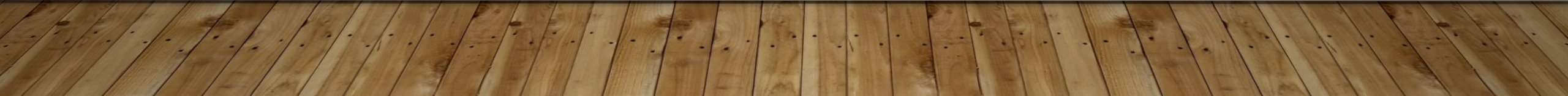 25. If you make an altar of stones for me, do not build it with dressed stones, for you will defile it if you use a tool on it.26. And do not go up to the altar on steps, lest your nakedness be exposed on it."				Exodus 20:25
Text: 
Exodus 20:24-26
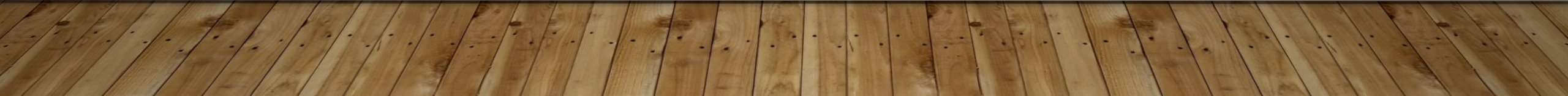 "Come make us gods which will go before us . . . 3. So all the people took off their earrings and brought them to Aaron.4. He took what they handed him and made it into an idol cast in the shape of a calf, fashioning it with a tool. Then they said, 'These are your gods, O Israel, who brought you out of Egypt."				Exodus 32:1,3,4
Text: 
Exodus 20:24-26
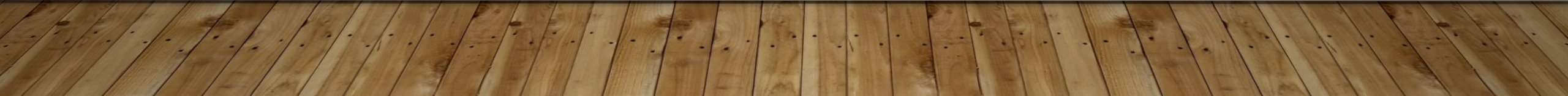 I. PURITY OF LIFE
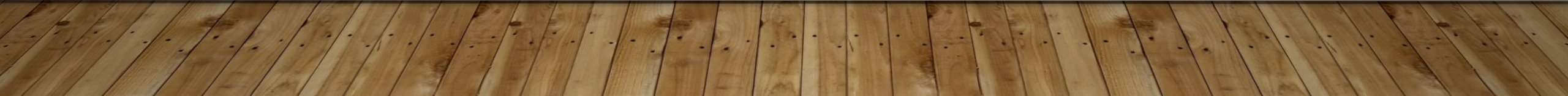 "Blessed are the pure in heart, for they will see God."				Matthew 5:8
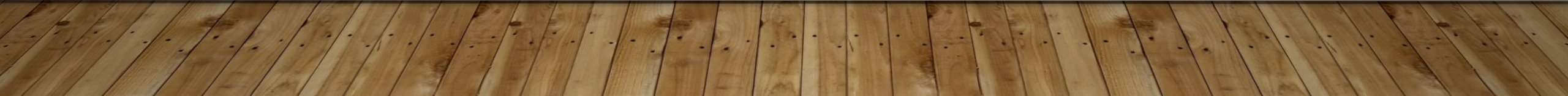 "Rather as servants of God we commend ourselves in every way . . .6. in purity . . .7. with weapons of righteousness in the right hand and in the left."				II Corinthians 6:4,6,7
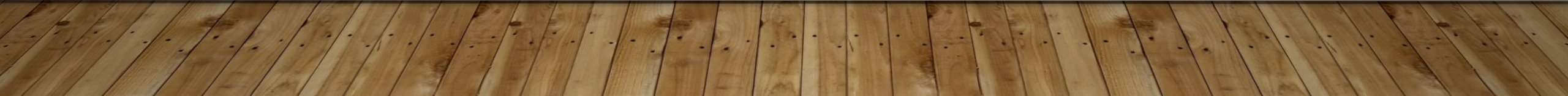 "To the pure all things are pure, but to those who are corrupted and do not believe, nothing is pure. In fact, both their minds and consciences are corrupted.16. They claim to know God, but by their actions they deny him. They are detestable, disobedient and unfit for doing anything good."								Titus 1:15,16
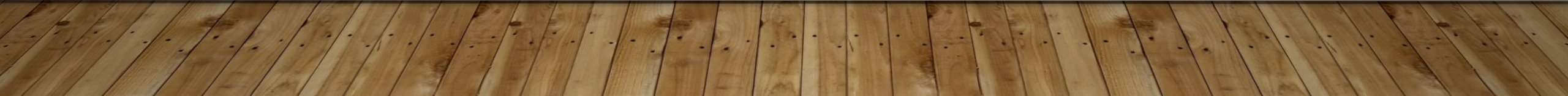 II. HOLINESS OF CHARACTER
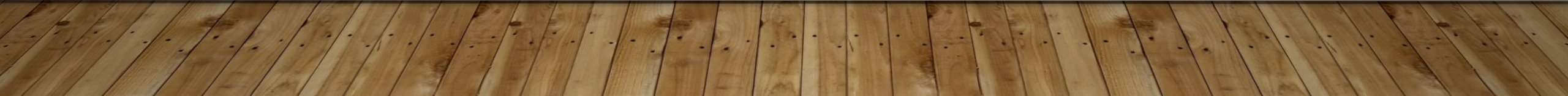 "You also, like living stones, are being built into a spiritual house to be a holy priesthood, offering spiritual sacrifices acceptable to God through  Jesus Christ.“							I Peter 2:5
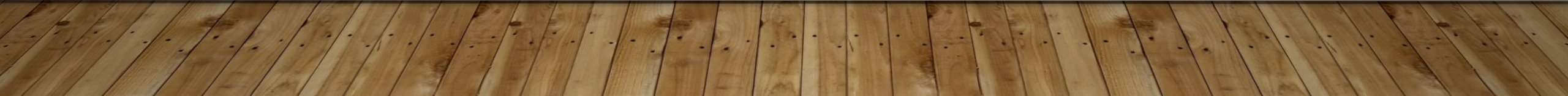 III. INTEGRITY - BOTH IN PUBLIC AND PRIVATE
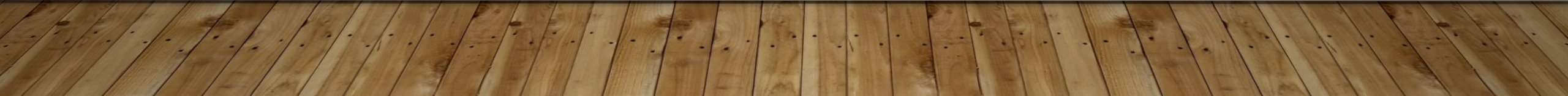 "If we claim to have fellowship with him yet walk in darkness, we lie and do not live by the truth."	 							I John 1:6
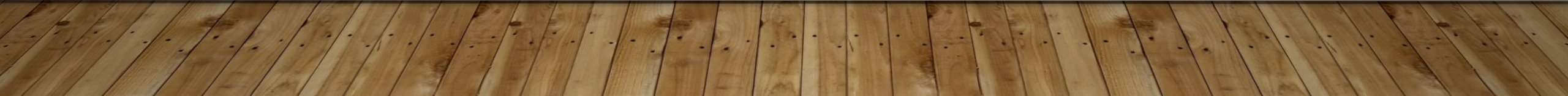 IV. HEALING AND RESTORATION
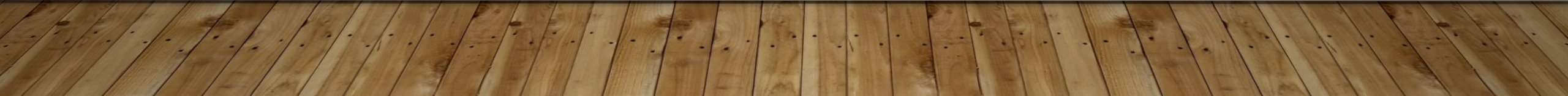 "Is there no balm in Gilead? Is there no physician there? Why then is there no healing for the wound of my people?"							Jeremiah 8:22
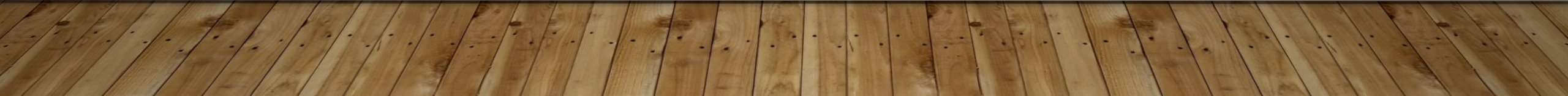 "If someone asks him, 'What are these wounds on your body?' he will answer, 'The wounds I was given at the house of my friends."							Zechariah 13:6
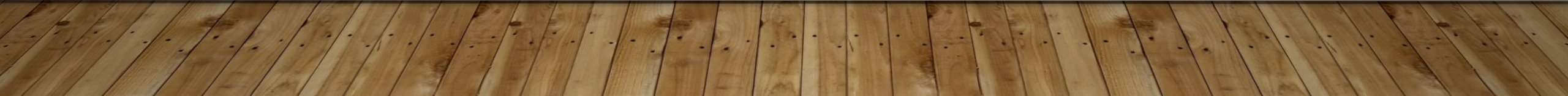